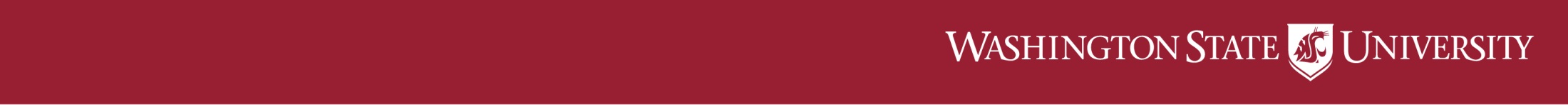 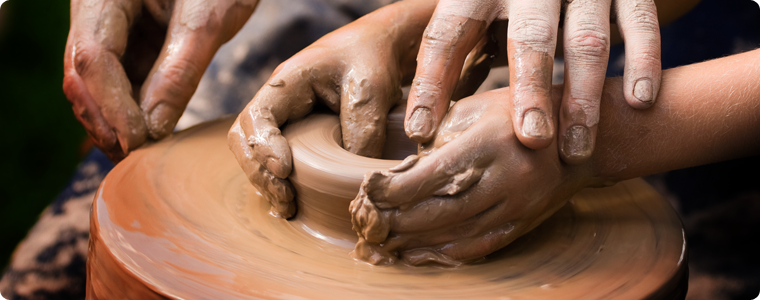 Hands-On Training: Tips and Tools
Presented by:
David Schmidt
Human Resource Services
May 2015
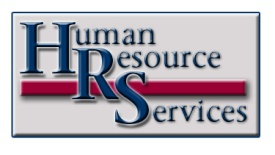 [Speaker Notes: This brief presentation provides some tips and tools for the effective use of hands-on training in your department.  As proven by both research and experience, the simple act of structuring on-the-job training greatly increases its efficiency and effectiveness.]
Today’s Agenda
Overview of HOT
Tools to Enhance HOT
Sample Instructor Guides
Wrap-up
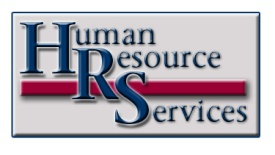 [Speaker Notes: The workshop agenda is presented here.  Beginning with a brief overview of hands-on training, we will quickly move into a look at some specific tools or techniques that are commonly used by instructors within the context of hands-on training.  Some of these govern the instructor’s basic approach to HOT and may not be obvious to trainees.  Others are more procedural in nature and help the instructor carry out certain tasks during the training.

From there, a variety of sample instructor guides which describe how to do the training will be provided.  If you choose to use them, these guides will likely need to be modified to be most applicable in your training, but they all describe a basic step-by-step “recipe” for you to get started.

Then we will wrap up our time together with any additional questions or thoughts you might have on the topic.]
Overview
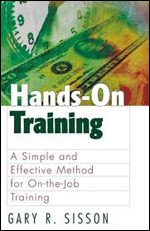 Hands-On Training
“An orderly approach 	to something that is going 
		to happen anyway.”
Gary R. Sisson
Hands-On Training: A Simple and Effective Method for On-the-Job Training 
2001
[Speaker Notes: Much of the information presented here is adapted from the book cited on this slide and written by Gary Sisson.  He states, “In a very real sense, hands-on training is nothing more than an orderly approach to something that is going to happen anyway.”

It is simply human nature to learn.  With or without a sound structure in place, inexperienced workers will try to learn their jobs from experienced workers.]
Overview
A normal part of work -
Simple

Integrated

Support System
[Speaker Notes: HOT works best when it is integrated as a normal part of work.  In this sense, HOT looks far less like a training program and more like an ongoing support system akin to equipment maintenance or quality assurance.  It is a very effective method for accomplishing a function that must be accomplished anyway.  A simple training system, supported by a simple method and simple rules, stands a far better chance of success in the workplace that a complex training system that requires heavy maintenance and administration.]
HOT POPPER
P		Prepare for training
O		Open the session
P		Present the subject
P		Practice the skills
E		Evaluate performance
R		Review the subject
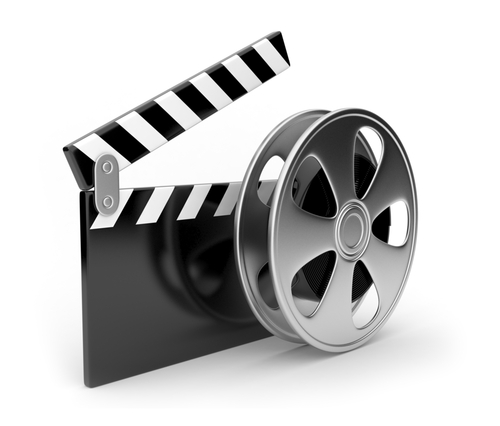 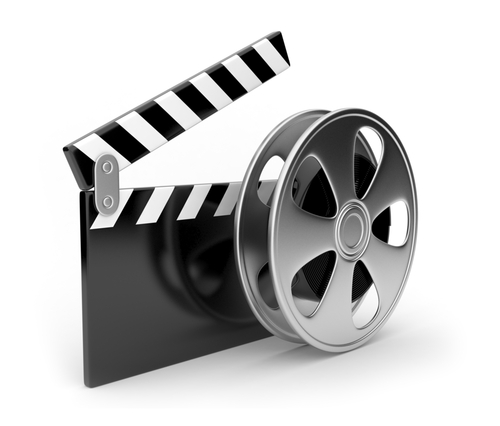 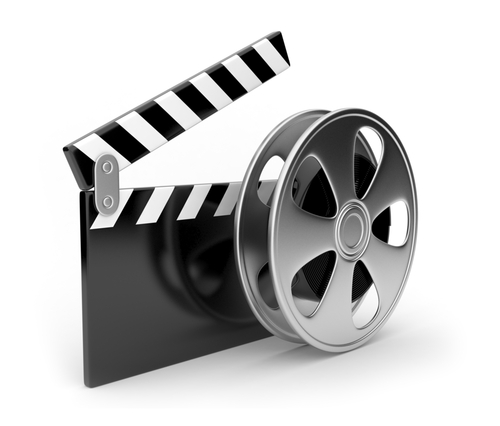 [Speaker Notes: An easy acronym to help remember and use the basic structure of HOT is HOT POPPER.  The specific steps are listed here.  Even though six distinct steps are involved, the underlying principle is one of simplicity.  As already mentioned, the general rule of thumb is that the more complex the training system, the less likely HOT will work.

All too often well-intentioned trainings fail to reach their goals because of a lack of attention to the first and last steps.  Professionals faced with training individuals on-the-job are sometimes prone to enter the situation without structuring how the event will proceed.  “I will just show her how I do this task and give her a little practice,” is sometimes the extent of the preparation.  “I have been performing this task for years and know it forward and back.”  

Unfortunately, while this may be true, performing the task is not actually the requirement at this point.  In this case, the veteran employee’s primary task is training, not performing the task.

Prepare:Training may not be the task the professional spends a great deal of time doing and preparation may include assembling examples of completed work in advance (both good and bad samples), checking the equipment that will be used, protecting the area from interruptions, creating an easel chart outlining the main points, etc.
Carefully determine the anticipated outcome of the training.  How well should the trainee perform, how quickly, under what conditions?  These considerations will be valuable in the evaluation step.

Open:When training people whom you do not know, begin with appropriate welcomes and introductions.  This is not necessary, of course, if you have been working together for a time.  However, even within good working relationships, the trainee may feel some anxiety learning new skills and some sort of welcome can mitigate worries and unease.  Ask the trainee how he feels about the upcoming task and then introduce the topics to be addressed.  This is where the preparation begins to pay off.  The task should be broken down into appropriate components that may include the work process itself, safety, quality, cleanliness, thoroughness, and so forth.

Present:This step can vary greatly, of course, depending upon the topics involved.  For instance, a training session focused on workplace safety will differ tremendously from a telephone skills training.  However, in both examples it is important to stick to the main steps only and answer questions from the trainees.  You may defer some questions till later to protect the linear development of a process, or you may choose to interrupt the process momentarily.  Clarity of the topic must always be considered.   

This is also the step during which you may produce examples of work for illustration.  Include both good and bad samples when possible.

Practice:This step is often combined with the next step – Evaluate – because it is nearly impossible to observe your trainees practicing what you have presented without simultaneously assessing their performance.  However, the two steps still two distinct activities.  You should position yourself where you can see the trainee’s work clearly and ask questions to make sure the trainees understand what they are doing while performing the tasks.  Offer coaching and tips on how to improve, but be careful not to overwhelm the trainee as they practice new skills.  Have each trainee practice each task at least twice and continue practice until you are satisfied with the performance.

Evaluate:Remember your expectations regarding performance and use those to help with the evaluation process.  Remain as objective as possible and rate the performance based on these predetermined objectives.

Review: Briefly review the main points of the session.  Describe what you believe the trainee should now know and be able to do.  Indicate if additional practice and review sessions will be provided.  Ask and answer any final questions.]
Tools
Show and Tell
Questions and Answers
Coaching
Self-Critique
Daily Routine
[Speaker Notes: Now let’s look at several of the tools and techniques commonly used by instructors within the context of HOT.  As with the HOT POPPER method itself, most of these tools are simple and straightforward.  They do not require a lot of complicated reasoning and most people can readily understand and use them to increase training effectiveness.

In fact, the more difficult question is when to use these tools, not how to use them. In a few cases the answer is obvious. For example, one of the tools (Daily Routine) describes a simple pattern to follow if your training lasts several days. When do you use it? Every day. But others, such as Question-and-Answer sessions and Self-Critiques must be initiated by the instructor on the spot—when called for by the situation. 

This means that the instructor must have these tools available (i.e., know them), recognize when it is time to pull one out of the tool kit, and then apply it to the situation at hand.]
Tools
Show & Tell
Provide clear visibility
	(Multiple participants?  Mirror image?)

Use slow, distinct movements
	(Missing one step . . .)

Be heard without shouting
	(Choose quietest area possible)

Split locations for differing purposes
	(Quiet area vs. noisy workplace)

Use samples effectively
	(Allow ample time)
[Speaker Notes: The show and tell method is familiar to all, but certain aspects can benefit from attention.

Provide clear visibility
Positioning so the trainee can see everything clearly is often a challenge.  It is compounded when multiple trainees are present.  Also be aware of the mirror image when important.  If your trainees face you, your left hand is on their right and may lead to confusion.

Use slow, distinct movements
When showing physical skills and other actions that may be difficult to follow, go slowly and narrate what you are doing.  Missing one critical step often impacts all subsequent steps.  A particularly good example of this is often seen when demonstrating computer skills.  The instructor may move the mouse/cursor and make selections more quickly than trainees can track.

Be heard without shouting
It is important to be heard, of course, but not appropriate to try to yell over background noise.  Whenever possible, move the training to the quietest location available.

Split locations for differing purposes
Loud, distracting environments may be unavoidable for some training.  In these cases, investigate the possibility of conducting some of the training steps described by POPPER in a quiet area and moving to the noisy one when necessary.

Use samples effectively
Both good and bad examples often help the trainee learn.  However, often the trainee is still examining a sample that is being passed around when the instructor moves on to the next point.  Allow ample time to examine and ask questions.]
Tools
Questions & Answers
Create a dialogue
	(Give and get feedback)

Satisfy multiple objectives
	(Review, check understanding, get opinions)

“Thinking” questions
	(Divergent, explanatory, chains)

Don’t be tricky
	(hard = think; impossible = frustration)

Use appropriate tone
	(Directly impacts responses)
[Speaker Notes: The skill of asking and answering questions is certainly one of the most important skills an instructor can use. The kind of questions you ask, the words you use, and the tone of your voice all affect the answers you are likely to get. As an instructor, you will soon begin to realize that questions are a powerful tool. But you also will begin to see that questions are easily misunderstood by trainees. That's one of the frustrations that goes with two-way communication.

As with any other skill, the more you practice, the better you become at asking questions. Ask lots of questions.  They keep trainees involved, make people think and generally contribute to better training.


Feedback
Questions are one of the best ways to give and get feedback. They create involvement in the training through a dialogue between the instructor and the trainee. 

Multiple objectives
Through effective questioning, the instructor can review material, check understanding, start a discussion, get opinions, draw out personal experience, etc.  

“Thinking” questions
The best questions are those that require trainees to think. Questions that start with "Why?" or "How?" or "What do you think about?" are usually the best. Those that can be answered with a simple yes or no are usually the weakest. Questions are usually most effective when they are asked in "chains." In other words, the answer to one question is followed up with another question. 

In general, a series of connected questions is better than a "one question, one answer" parroting routine. Usually the follow-up questions go deeper into the previous answer. They expand it, test it, or (in the case of a group situation) give other people a chance to express their opinions. This is the essence of dialogue.

Most of the time an instructor has an answer in mind when he or she asks a question. On the other hand, most questions have more than one good answer. A good instructor is willing to accept an answer that may be different from the one he or she expected—especially if the other answer makes sense. If you insist that only your own answers are right, you will be regarded as a rigid instructor.

If a trainee doesn't know the answer to a question, it is your responsibility to help the trainee. Instructors aren't perfect! Sometimes you might ask a question that nobody understands but you. The best policy is to automatically assume that you asked a bad question. Rephrase the question and ask again. Then, if your trainee can't answer, ask yourself what's wrong. Sometimes even the best instructors must answer their own questions.

Don’t be tricky
Try to avoid tricky questions that trap people. These tend to embarrass others, and they usually don't help people learn the subject. In fact, trick questions usually end up making the instructor—not the trainee—look foolish.

It is normal for the instructor to know more about the subject than the trainee. Otherwise, why do the training? But some questions are impossible for the trainee to answer. They are beyond the trainee's knowledge. The rule of thumb is that hard questions make people think, but impossible questions just make them discouraged.

Use appropriate tone
When you ask questions, listen to the tone of your voice. The nature of a question can depend on how it sounds to others. For example, you could ask the question, "Where were you at eight o'clock?" If you used a "normal" tone of voice, the person you asked would probably give you a direct answer. But you could easily ask this question in a tone of voice that sounds like you're accusing the other person of being in the wrong place. Your emotions are expressed in the way your voice sounds. This can put the other person on the defensive and negatively affect your communication. It is best to ask questions without letting emotion show in your voice.]
Tools
Coaching
C	Continue Practice
O	Observe & Evaluate
A	Affirm Positive Performance
C	Communicate Ideas for Improvements
H	Help Until Satisfied
[Speaker Notes: Coaching is the process of guiding others to help them reach their full potential. It is a process of shaping or steering performance toward desirable goals. It is possible to have training without coaching and coaching without training. In HOT POPPER, however, training and coaching are used together to help the trainee achieve job performance objectives.

In HOT, coaching is entirely positive and intended only to help a person improve. Harsh criticism and sarcasm are highly inappropriate. They detract from the learning rather than helping accomplish the objectives.

In HOT, coaching usually happens during the practice step and again during the instructor's follow-up, after the formal training ends. When done effectively, coaching follows a five-step pattern that you can remember by recalling the word coach.

C = Continue Practice
The instructor has the trainee perform a task.

O = Observe and Evaluate
As the trainee performs, the instructor observes carefully and evaluates performance, noting what the trainee does right and also what needs improvement. The instructor does not interrupt unless the trainee performs an unsafe act or makes a very serious mistake. During the performance, the instructor offers encouragement when the trainee does a step correctly.

A = Affirm Positive Performance
When the trainee is finished, the instructor compliments the trainee on what went right and then assigns the trainee to repeat the performance.

C = Communicate Ideas for Improvement
Just before the trainee is ready to perform again, the instructor offers advice, suggestions, or tips on how to improve. These are based on observations of the preceding performance, and they must be very specific in order to be helpful. The instructor also may choose to show the trainee how to improve, rather than merely explaining this.

H = Help Until Satisfied
The trainee then repeats the performance, trying out the instructor's advice. Meanwhile, the instructor continues to observe, evaluate, and offer encouragement. The instructor might choose to have the trainee repeat only certain steps of the job in order to accelerate experience. If so, the trainee's final performance should cover the entire job or task.

This coaching pattern is repeated until the instructor is satisfied that the trainee can perform as expected.

The HOT coaching technique is intended to be a positive process. For that reason, criticism, in the normal sense, is avoided. Mistakes are dealt with by offering help on how to improve and certainly without dwelling on them. By keeping your coaching positive, you will find that trainees make fewer mistakes and learn faster. Coaching is one more factor that increases the power of HOT POPPER.]
Tools
Self - Critique
Learning from mistakes

Opportunities for review, encouragement

Allows trainee to “save face”

Guard against over-criticism

Draw out positive
[Speaker Notes: The fundamental principle behind the self-critique technique is that a mistake has only one value: what can be learned from it. As the instructor, your job is to ask the trainee three simple questions: "What went right?" "What went wrong?" "What did you learn?" Then, as the trainee answers, you can offer encouragement as well as advice.

A self-critique allows the trainee to review and evaluate his or her own performance. It also is a means of allowing the trainee to save face by pointing out his or her own errors. In fact, the normal tendency is for trainees to be overly critical of their own performance. As the instructor, your job is to steer the critique toward positive results. Do not allow the trainee to gloss over the first question ("What went right?") or dwell on the negative aspects of performance. Instead, use the self-critique as a means of wrapping up a practice session. Then provide your own coaching and have the trainee repeat the practice until you are satisfied.]
Tools
Daily Routine
New
	Review
	  Do
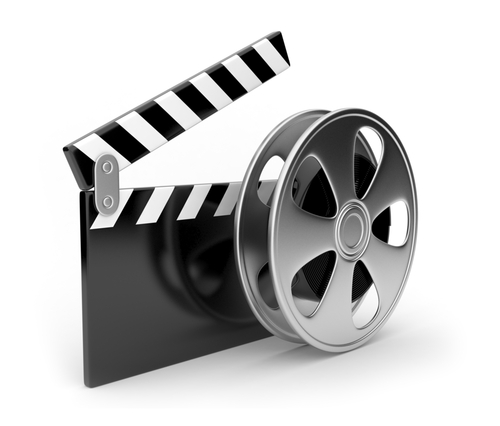 [Speaker Notes: Hands-On Training is often spread out over several days, sometimes even weeks or months. The same instructor and trainee work together as a team until the trainee can do an entire complex job. In these cases, it is more than likely that the training will be interspersed with work, rather than having one long string of continuous training sessions. 

A daily routine will help maintain the necessary balance and enhance progress toward the goal of establishing the trainee’s self-sufficiency on the job. This simple routine has three elements that can be arranged in any order to fit the situation. You can remember the parts of the routine by recalling these three words: New, Review, Do. Here's how it works:

Every day, spend time helping your trainee learn something new. The goal is to make at least some progress every single day.

Spend part of the day reviewing subjects covered before. This may entail having the trainee repeat practice sessions from earlier days, it may require you to repeat earlier demonstrations, or it may involve the two of you sitting down and going over some of the material covered in earlier sessions.

Another part of the day should be spent doing some productive work. This will become easier as the trainee learns more and is able to perform more tasks.

The order of these three segments and their lengths may vary from day to day. The value of this daily routine is that it provides variety while encouraging progress toward the goal.]
Instructor Guides
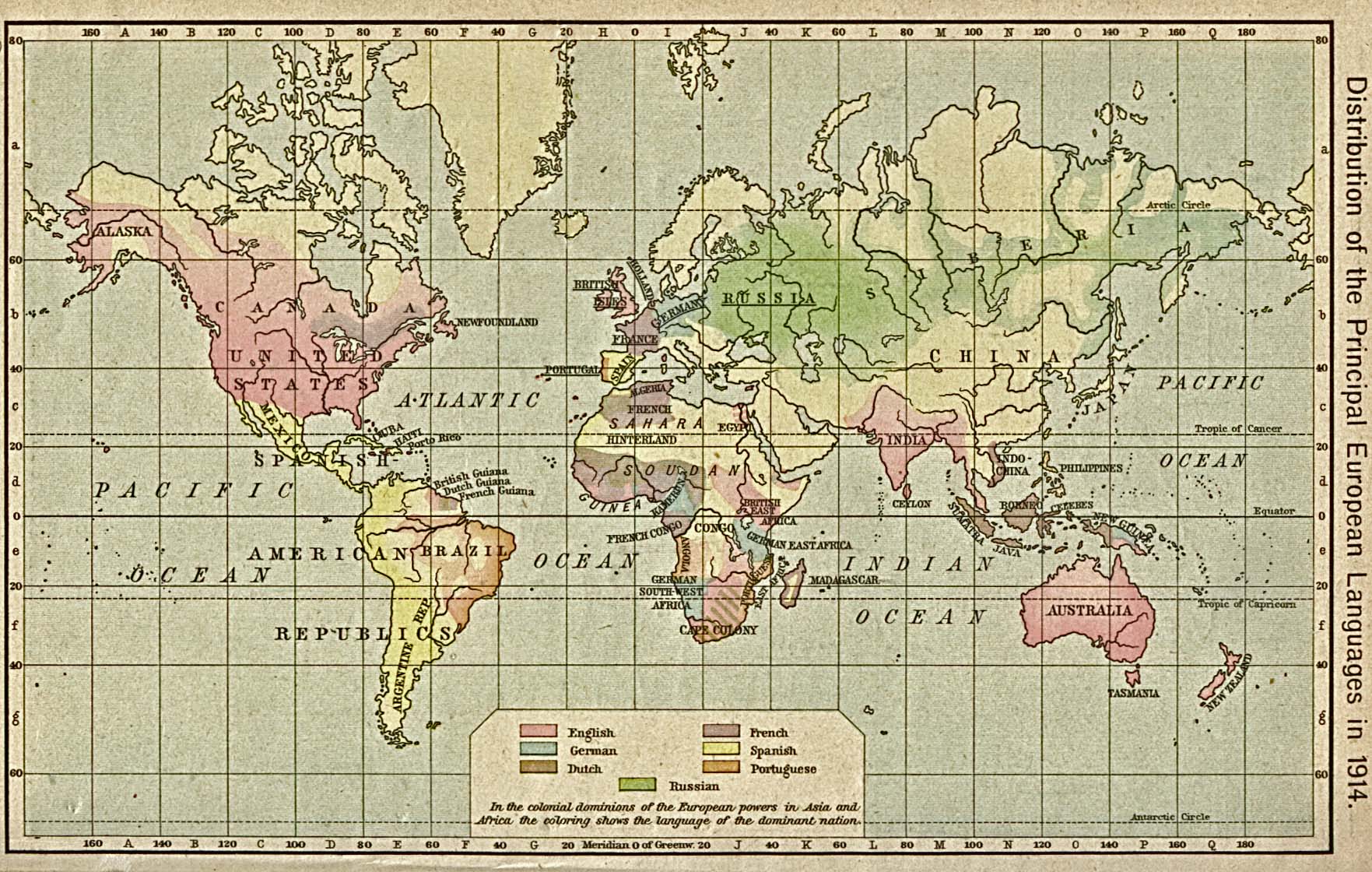 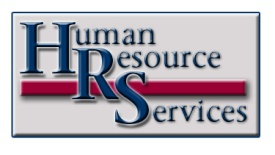 [Speaker Notes: An instructor guide is a step-by-step "recipe" for instructors to follow when conducting training. Some instructors use different names, such as lesson plan, training plan, facilitator's guide, and so on, but they all refer to the same thing: a document that describes how to do the training.]
Instructor Guides
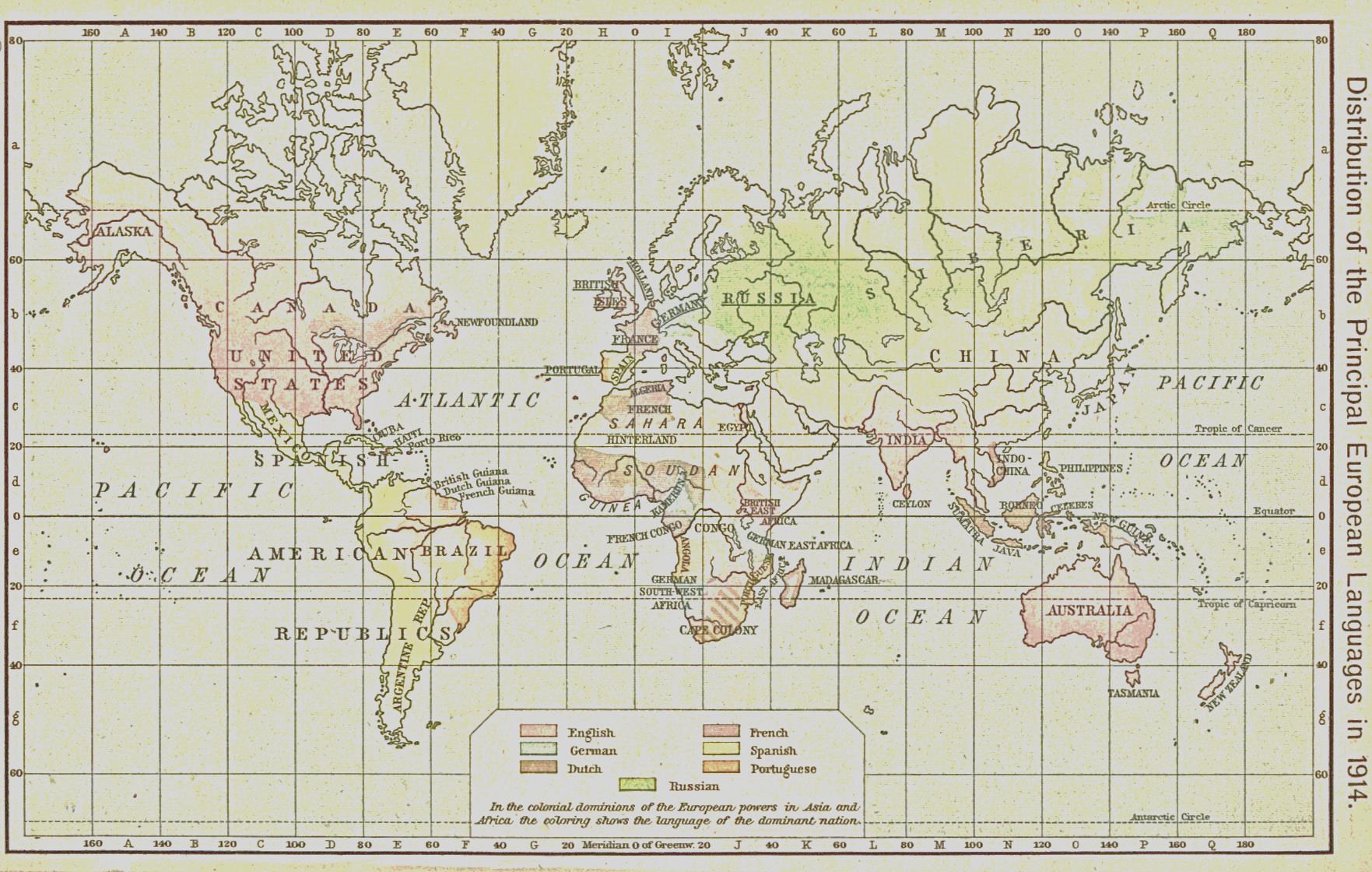 Phase 1: 	Job Overview	Explain the job, tour the area, 	describe safety, performance 	expectations, training, etc.

Phase 2:	Equipment Familiarization	Describe tools and equipment, 	including software, forms, 	reference materials, etc.
[Speaker Notes: Four sample guides are provided here for your consideration.  They are structured around a four-phase training sequence to help you decide when to cover different subjects.  Appropriate steps of the HOT POPPER method are combined with the applicable instructor guide to deliver training within each of the four phases.

Phase 1: Job Overview 
Explain what the job is. Show the trainee the work area. Cover subjects such as the outputs or products of work, safety and quality issues, performance expectations, objectives, and how the training will work. 

Phase 2: Equipment Familiarization 
Cover information about the tools and equipment used on the job. These may include actual hardware and machinery. But they also may include software, forms, reference materials, and anything else that is used to help accomplish the work. The point here is to acquaint the trainee with the language of the job, where materials are located, and generally how they work before getting into the details of actually doing the job.]
Instructor Guides
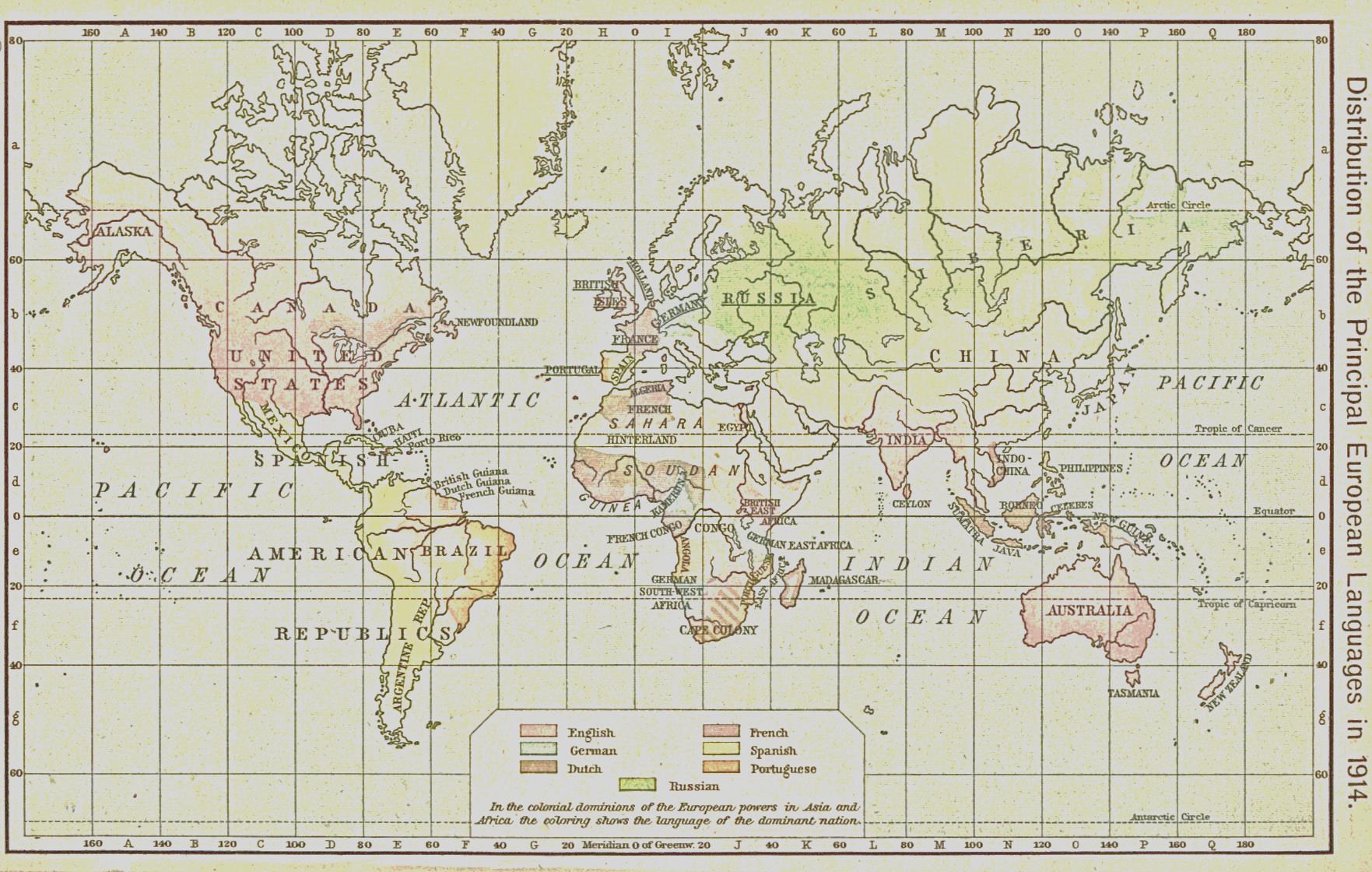 Phase 3: 	Task Training	Use HOT POPPER to 			cover each job procedure

Phase 4:	Solo Performance	Have the trainee do the 		entire job under the 	most 	realistic conditions 	possible.
[Speaker Notes: Phase 3: Task Training 
Use HOT POPPER to cover each job procedure. If the job entails complex setup procedures, cover the normal operating procedures first, then return to the more complicated setup tasks. This way, the trainee will find the setup tasks easier to learn. Save troubleshooting tasks for later in this phase of training. Again, the reason is that it is usually easier for a trainee to deal with exceptions after he or she already knows how to do the job under normal operating conditions.

Phase 4: Solo Performance 
Once the trainee has successfully practiced each task by itself, put the process back together by having the trainee do the entire job under the most realistic conditions possible. The length of this phase depends upon the complexity of the job. The more complex, the longer the solo. The solo phase is often used for job qualification or certification. In addition, it allows the trainee to build confidence and prepare for the transition from training to work.]
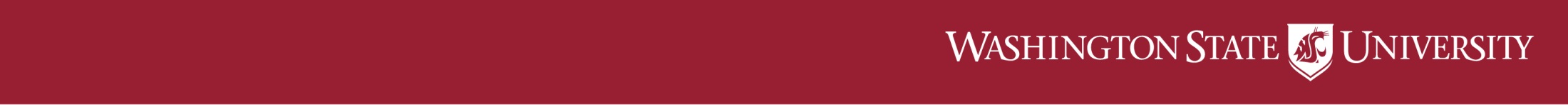 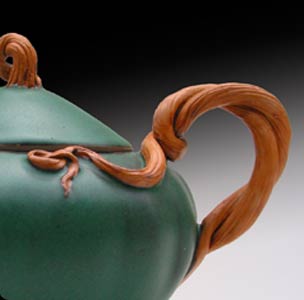 Evolution

Revolution

Execution
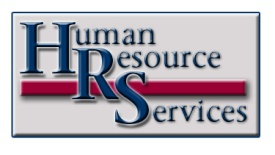 [Speaker Notes: In summary, three very common situations may call for the application of HOT: evolution, revolution, and execution.

Evolution is the situation where Hands-On Training can be used to cover the everyday incremental changes that make an organization tick. This could mean that the system changed over time or we just found a better way of working, as in a continuous improvement situation. Hands-On Training is a great way to "spread the word." 

Revolution is where Hands-On Training may be used to teach people from scratch. This refers to the revolutionary change from "can't do" to "can do." It may involve a brand new employee, an entirely new product or process, or an experienced person on a new job. In many cases, Hands-On Training is the only training option available.

Execution refers to the use of Hands-On Training to facilitate the transfer of training from the classroom to the job. Hands-On Training is used as a follow-up to other types of training in order to help the trainee make the transition from practicing to properly executing the job in the workplace.

If you think in terms of these three situations, you'll see that the opportunities for using Hands-On Training are countless. They surround you every day. All you have to do is choose. Some of the opportunities are obvious and important while others are more subtle, but every application of hands-on training is a "reach out and touch someone" situation.]
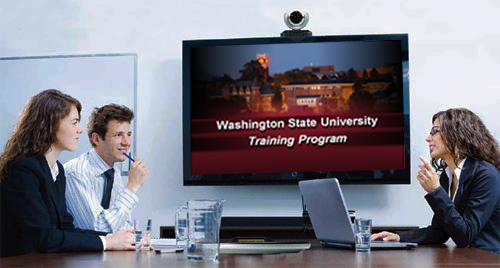 This has been a WSU Training Videoconference
If you attended this live training session and wish to have your attendance documented in your training history, please notify Human Resource Services within 24 hours of today's date: hrstraining@wsu.edu